Pravidla terénního výzkumu
Terénní cvičení z ekonomické geografie
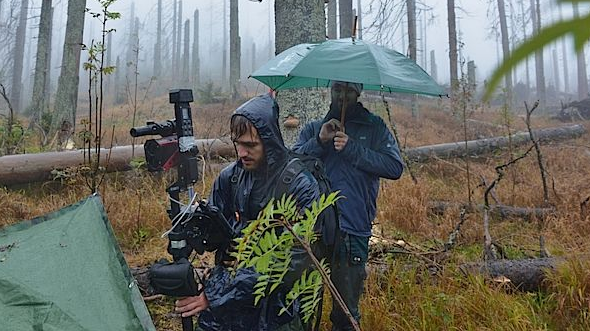 Terénní výzkum
jedna z metod zisku geografických dat

použití
pokud není možno získat data jiným způsobem
pokud je potřeba zpřesnit existující data (místní šetření)
pokud je potřeba vytvořit si osobní představu o situaci v území

více možných forem terénního výzkumu
dotazníkové šetření, rozhovory, pocitové mapy, mentální mapy, (zúčastněné) pozorování, průzkum území…
zaměření se pouze na požadovanou oblast/oblasti
odpovědi na otázky v rámci tématu, které nás zajímají
dokumentace stavu (čehokoliv) podle našich požadavků
eliminace nepotřebného „šumu“
zisk zkušenosti z území
každý vnímá prostor a jevy v něm jinak!
Google Maps/Panorama/letecké snímky NEJSOU plnohodnotnou náhradou!
Klady terénního výzkumu
časová náročnost
při sběru i zpracování dat

finanční náročnost
je potřeba se dopravit na místo samé
je potřeba zaplatit tazatele
je potřeba mít techniku

personální náročnost
pokud se jedná o rozsáhlejší šetření, je potřeba více tazatelů či zpracovatelů výsledků

fyzická náročnost
(většinou) je potřeba terén prochodit a „zažít“
Zápory terénního výzkumu
Respondent/komunikační partner
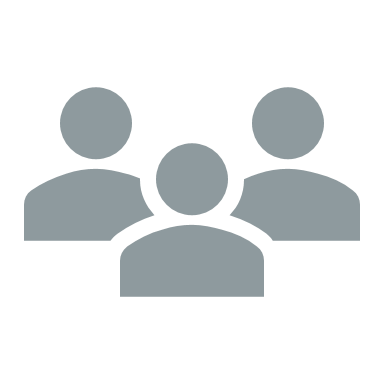 člověk, kterého se ptáme

není-li omezeno v zadání výzkumu, je to kdokoliv

předpokládáme, že má znalost toho, na co se ptáme

respondent má právo odmítnout zpracování svých odpovědí
bez udání důvodu
i po ukončení dotazníku/rozhovoru
Tazatel
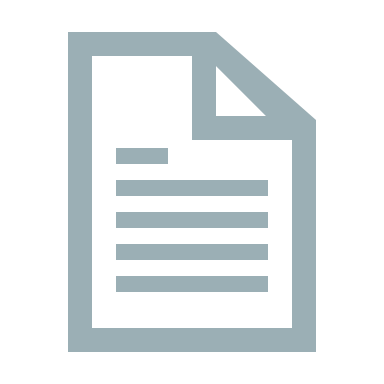 člověk, který má s sebou dotazník a má za úkol jej vyplnit podle informací respondentů
více možných způsobů
tazatel se ptá a sám vyplňuje dotazník
tazatel nechá vyplňovat respondenta, jen mu radí
tazatel rozdá prázdné dotazníky a časem se vrátí pro vyplněné
tazatel zaznamenává informace od respondenta (jde-li o rozhovor)
Pozorovatel
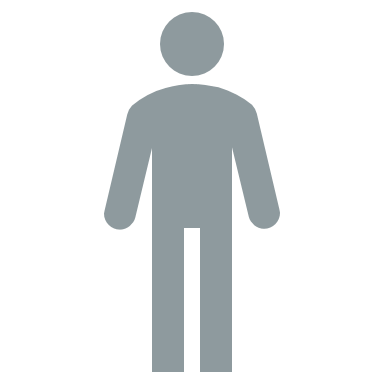 člověk, který provádí pozorování nebo terénní průzkum

je vybaven potřebnými záznamovými zařízeními
fotoaparát, kamera, diktafon, blok s psacími potřebami, „slepá mapa“, …

je vybaven pro pohyb v terénu
odpovídající oděv a obuv, fyzické schopnosti, …

pozorovatel nemá primárně za úkol vyptávat se, ale může získávat informace i z neformálních rozhovorů s „kolemjdoucími“
Základní pravidla pro terénní výzkum
slušnost
ať se děje, co se děje

trpělivost
budou vás při žádostech o vyplnění dotazníku/pocitové mapy odmítat
mohou to být lidé různých intelektuálních schopností
nic vás nesmí při šetření rozhodit

reprezentativní vzhled a vystupování

dodržování zásady „Tazatel není respondent“
Postup při tvorbě dotazníku/pocitové mapy
získání respondenta
nebude to jednoduché, vzpomeňte si na vlastní zkušenosti z brněnských ulic…
připravte se na častá odmítnutí

slušné oslovení

vyplnění dotazníku/mapy podle informací respondenta
dotazování se v případě nejasností

schopnost zvládnout „small talk“
někdy i tam bývají důležité informace

poděkování a rozloučení se
osobní bezpečnost je nade vše
je to „jenom“ školní práce, ne otázka života a smrti
zbytečně se nevystavujte riziku ohrožení zdraví nebo života
hrdinství je zbytečné; zde platí „kdo uteče, vyhraje“

práce po dvojicích je bezpečnější
pokud to povaha šetření vylučuje, alespoň se pohybujte ve dvojicích či menších skupinkách tak, abyste o sobě věděli
Zásady terénního výzkumu
diskuse s respondenty mimo téma
obecně se diskuse s respondenty o tématech mimo dotazník zásadně nedoporučují; zvláště jde-li o témata choulostivá či kontroverzní
mohou se vyskytnout narážky na politiku, xenofobii, sexismus, LGBT menšiny, …, které nebudou konvenovat s vašimi názory
jak z toho ven? Nejlepší řešení: kývejte, myslete si svoje a snažte se diskusi ukončit
určitě nikoho nepřesvědčujte o tom, jak je to podle vás „správně“; od toho tam nejste!

požívání alkoholu nebo návykových látek během práce není povoleno!
jste reprezentanti VŠ a předpokládá se u vás určité vystupování
musíte být schopni provést úkol a nedělat ostudu
viz poučení o bezpečnosti od doc. Věžníka
Zásady terénního výzkumu
nedotazujete stále stejné skupiny obyvatel
s některými demografickými skupinami se budete setkávat častěji
např. starý člověk, maminka s kočárkem, zevlující mládež, …
získání některých skupin bude obtížnější, ale nevyhnete se tomu
struktura respondentů bude průběžně zadávána
Zásady terénního výzkumu